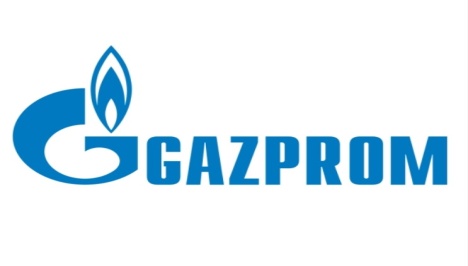 Analysis of the investment project regarding construction process management (gas industry)
by Olga Makeeva
15.11.2019
Communication skills II
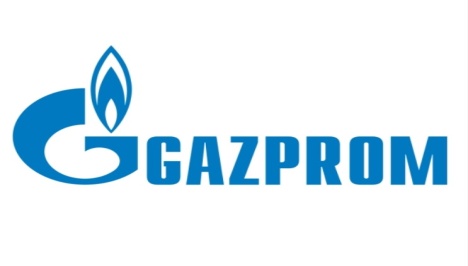 Investment and construction project
Participants in the investment and construction project
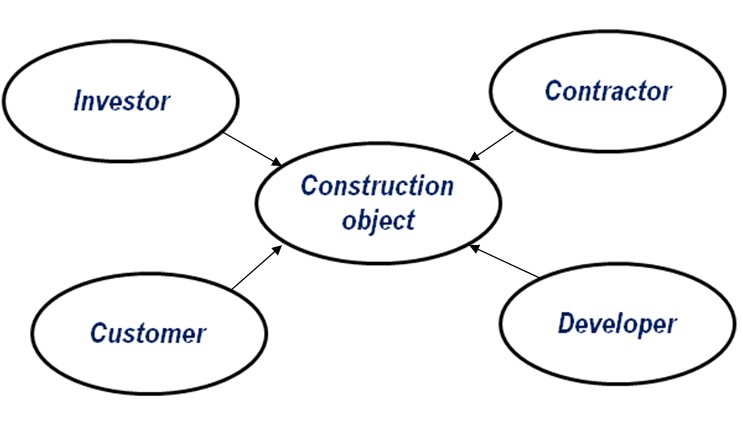 2
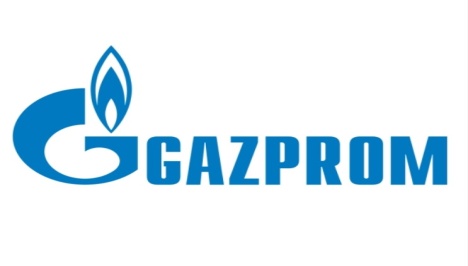 Gazprom in the Russian domestic market
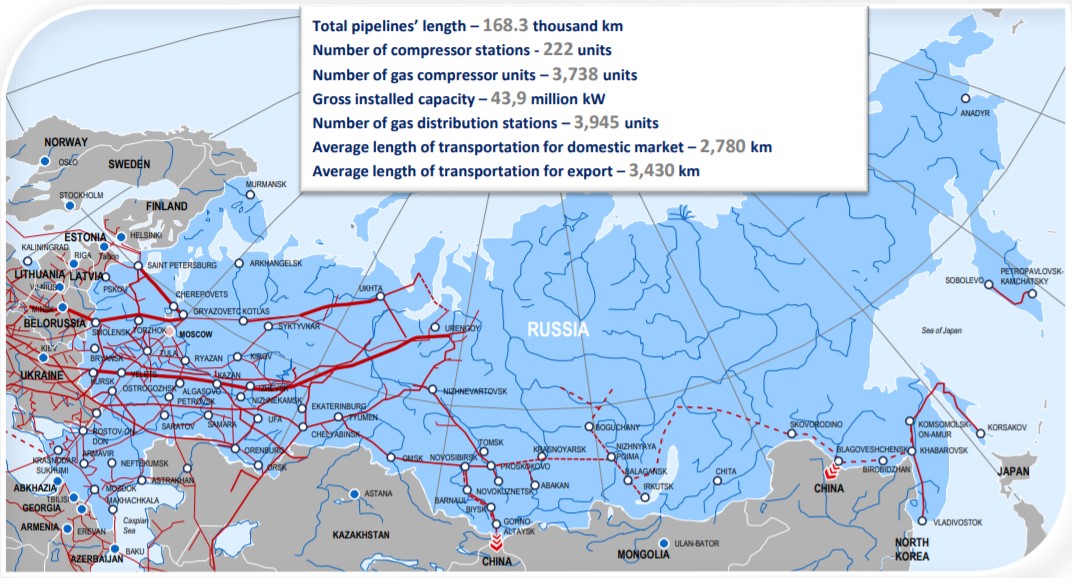 3
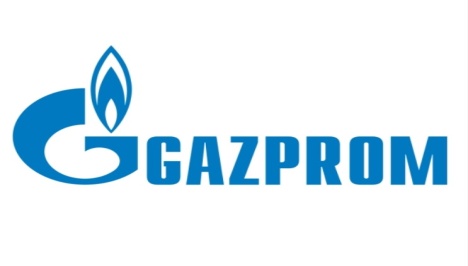 Gazprom in the Russian domestic market
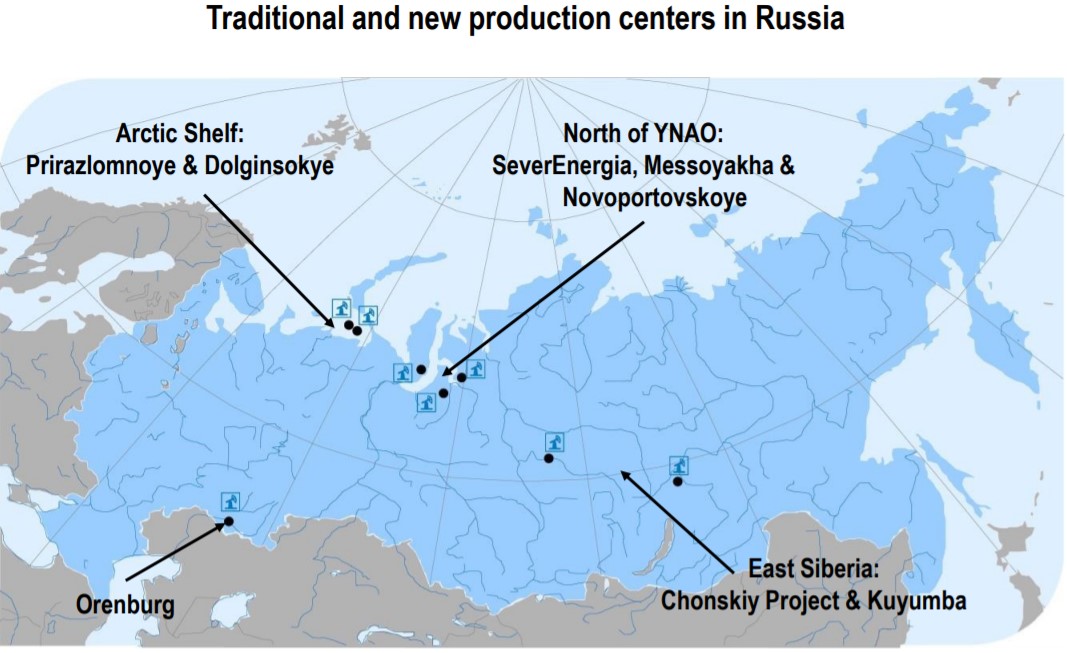 4
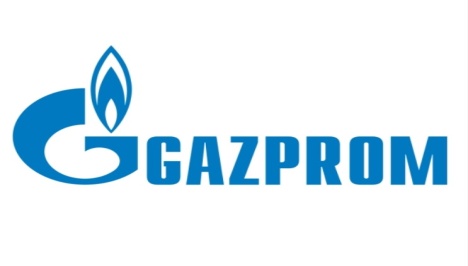 Contract system
Investment contract
Competitive procurement process
Investor Tender Documentation
Investment contract
Signing an investment contract for construction works
Preparation of tender documentation
-Production Department
-Contract Work Department
-Estimated Division, others
Investor
General contractor
5
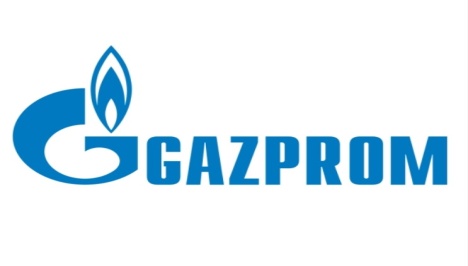 Signing of contracts for the implementation of investment projects
6
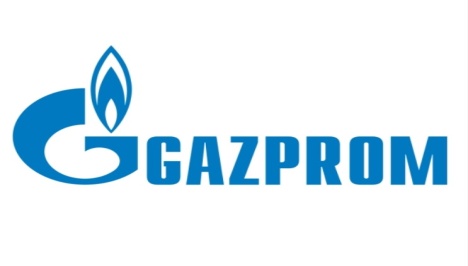 Construction of objects
according to the program of gasification of the regions, Russian Federation
7
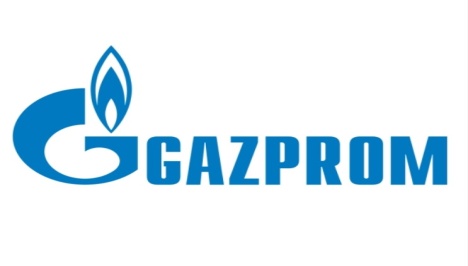 Object Design according to the program of gasification of the regions of the Russian Federation
8
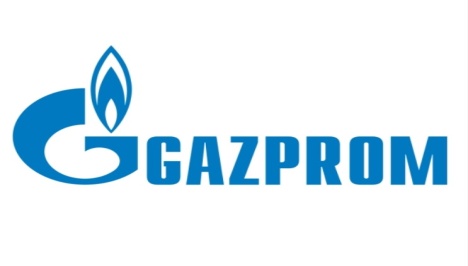 The process of transferring completed construction projects to the Investor
Closing an investment agreement
Registration of property rights to the Investor
Lease contract
Transfer object to the operating organization
Registration of ownership rights to the Customer
Transfer of the object to the Investor
Closing the contract of sale
Control and monitoring of the state of the object
9
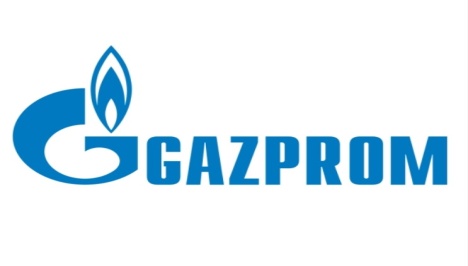 Dynamic model of the dependence of deviations of the project completion forecast from the reporting date
Timely completion of the project
Failure of the project.
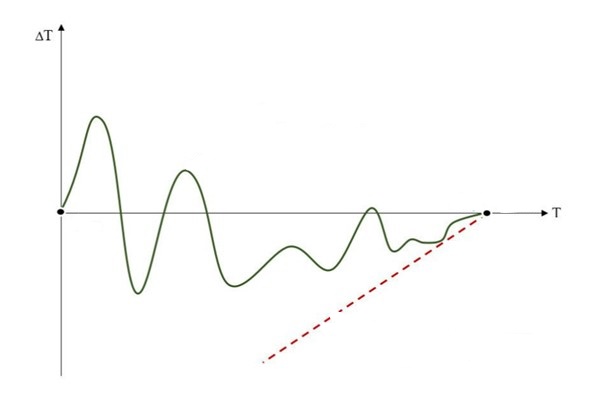 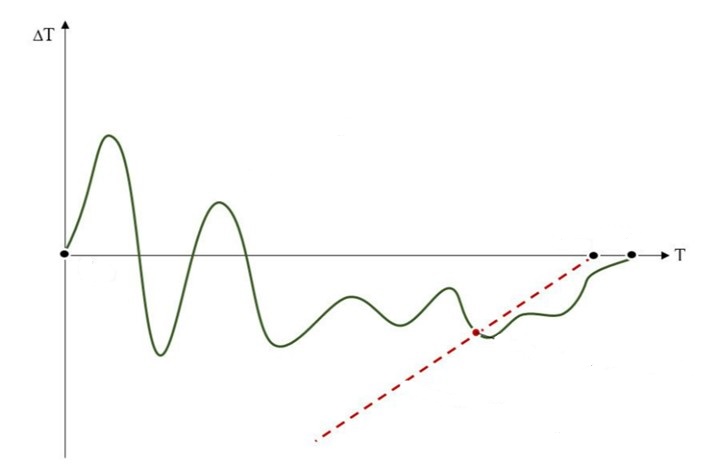 10
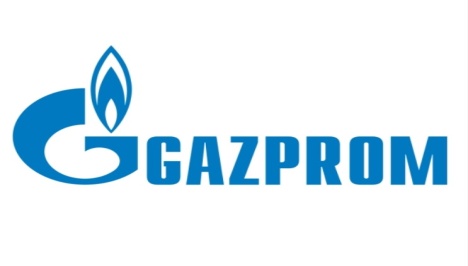 Conclusion
Scientific tasks:

Identify the stage of the design, construction or transfer of the object in which the delay occurs;

Analyse the features of the formation cost of the construction object;

Summarize the results of the analysis and form the optimal scheme of work;

Develop a unified regulation for the relationship between subjects of construction.
11
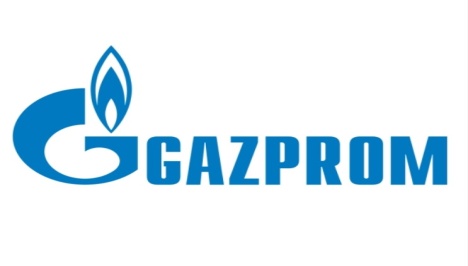 Thank for your attention